ČVUT v Praze
Fakulta elektrotechnická
Katedra ekonomiky, manažerství a humanitních věd
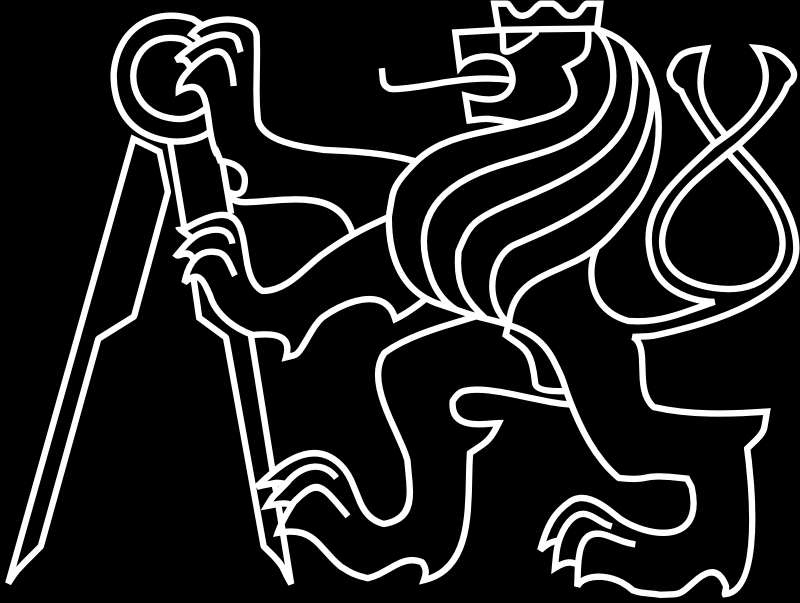 Kritéria efektivnosti
Základy finančního managementu
2023
Podle čeho se investoři rozhodují?
Ekonomické aspekty – kritéria pro hodnocení ekonomické efektivnosti

   Neekonomické aspekty – enviromentální aspekty, bezpečnost, uživatelský komfort … - multikriteriální hodnocení
2
Kritéria pro výběr investic
investice
vynaložení omezených zdrojů za účelem získání budoucích užitků - přínosů
Reprezentace investice:
hotovostním tokem (CF - Cash Flow), který od realizace investice očekáváme. 
Výdaje mají znaménko - a příjmy +
Typy investic
ekonomicky závislé 
ekonomicky nezávislé investice
vzájemně se vylučující investice
Jak změříme hodnotu investice?
Typy kritérií
absolutní (A)
relativní   (R)

bez uvažování časového rozložení toků (N)
s uvažováním časového rozložení toků (U)
Čtyři představitelé: AN, RN, AU, RU
Vzájemně se vylučující investice
Srovnání „od oka“
B je lepší než A
D je lepší než C
Lhůta splacení, návratnost(Payback Period)
definice:
kriteriální podmínka:
Lhůta splacení
1
1
2
2
B není jednoznačně lepší než A
D není jednoznačně lepší než C!
Lhůta splacení
Výhody:
Nevýhody:
zanedbává, co se stane po době splacení 
zanedbává časové rozlišení
jednoduchost
oblíbenost
Výnosnost investice ROI(Return on Investment)
definice:
kriteriální podmínka:
Výnosnost investice
0
5,5 %
7,62 %
7,62%
B je jednoznačně lepší než A
D není jednoznačně lepší než C!
Výnosnost investice
Výhody:
Nevýhody:
zanedbává časovou cenu peněz
podílové kritérium (problém velikosti)
jednoduchost
oblíbenost
Čistá současná hodnota NPV(Net Present Value)
definice:
kriteriální podmínka:
jiný zápis:
Čistá současná hodnota
-566
413
457
Čistá současná hodnota
-566
413
457
564
B je jednoznačně lepší než A
D je jednoznačně lepší než C!
Čistá současná hodnota
Výhody:
Nevýhody:
je složitější ji vysvětlit a pochopit
je nutné správně zvolit diskont               a dobu T
správné pořadí
příspěvek k hodnotě firmy
Vnitřní výnosové procento IRR(Internal Rate of Return)
definice:
kriteriální podmínka:
Vnitřní výnosové procento
0
10 %
8,9 %
10 %
B je jednoznačně lepší než A
D je jednoznačně lepší než C!
Vnitřní výnosové procento
Výhody:
Nevýhody (pastičky):
problém velikosti
nejednoznačnost
neexistuje
správné pořadí
Vybírají NPV a IRR shodně?
jediná investice
průběh NPV
je nevýhodou NPV nutnost stanovení diskontu?
Grafická interpretace
NPV
aritmetický součet hotovostního toku ( r = 0 )
3 000
2 000
IRR
NPV
1 000
r
0
5 %
10 %
15 %
20 %
r
Pastička 1 – velikost investic
20 %
18 %
r = 10 %
kombinace A plus uložení peněz na r (10%):
celkem	      - 15 000        17 500
Pastička 1 – velikost investic
20 %
18 %
r = 10 %
Jak vyřešit pastičku? Pomocí rozdílové investice
- 5 000
5 700
14 %
Pokud je IRR rozdílové investice vyšší než r, volíme B, jinak volíme A.
Pastička 1 – velikost investic
r = 10 %
Výpočet pomocí NPV je mnohem jednodušší!
Grafická interpretace
NPV
Kde je průsečík?
14 % = IRR rozdílové investice
3 000
2 000
NPV B = 1 090
IRR A = 20 %
1 000
NPV A = 909
r
0
5 %
10 %
15 %
20 %
A
B
IRR B = 18 %
Grafická interpretace
NPV
výhod-nější   je  r
výhod-nější   je  A
3 000
výhodnější je B
2 000
1 000
r
0
5 %
10 %
15 %
20 %
A
B
Poznáme vždy problém velikosti?
27,9
23,6
Problém velikosti se pouze přesunul do roku 1
r = 5 %
Kterou investici zvolíte?
Pastička 2 – nejednoznačné IRR
10 %
100 %
- 4,1
r = 5 %
Zvolíte investici k realizaci?
Existenci více IRR signalizují změny znaménka hotovostního toku.
Pastička 2 – nejednoznačné IRR
NPV
r
0
10 %
100 %
investice je výhodná uvnitř intervalu < 10 % ; 100 % >
Nejednoznačné IRR – otočíme znaménka u CF
NPV
100 %
r
0
10 %
investice je výhodná vně intervalu < 10 % ; 100 % >
Pastička 3 – IRR neexistuje
???
36,6
r = 12 %
výstup z Excellu je #NUM
4. Pastička: Výpůjčka nebo zápůjčka?
32
Správné použití IRR
Je-li více než jedna IRR, investice je výhodná buď uvnitř intervalu nebo vně.
Jsou-li vzájemně se vylučující investice, musí se eliminovat párově (rozdílová investice).
IRR nemusíme vůbec najít.
Neumí počítat s různým diskontem během sledovaného období.
Správné použití NPV
Pro každý investiční záměr vypočteme NPV, kde diskont je cena nevyužité příležitosti.
Mám-li rozhodnout, zda danou investici realizovat či ne, realizuji všechny, pro které je NPV kladné.
Pro vzájemně se vylučující investice a je-li více kladných NPV, vyberu investici s maximální NPV.